UNIT 2
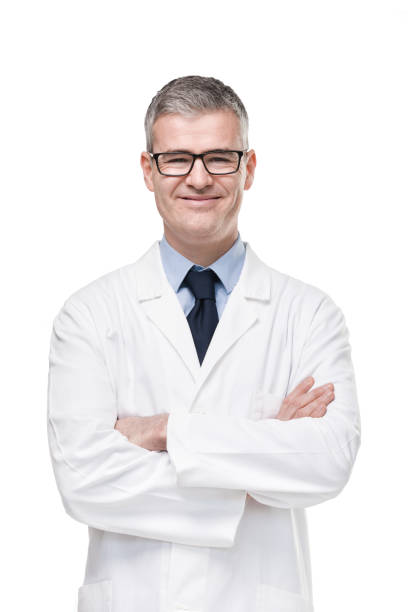 Lesson 3
May I help you?
LESSON OBJECTIVE:
Use modals may, can, could to offer help or requests something.
GRAMMAR   “Modal verbs Can, Could, May”
May is similar to ‘could’ but it is even more polite, it´s used to offer help or ask for permission.
Could is a little more polite than ‘can’, so we can use it in more formal situations, like talking to your boss or a stranger.
Can is the least formal modal it is used to offer help and request something in an informal situation.
Structure of questions with modals
GRAMMAR  “Modal verb Can”
Student´s book pg 11 ex 9
Modal Can is used to offer help or request something in an informal situation.
Can I go to the park?
Can I help you?
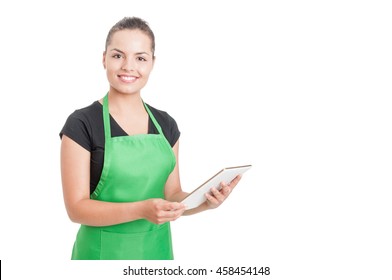 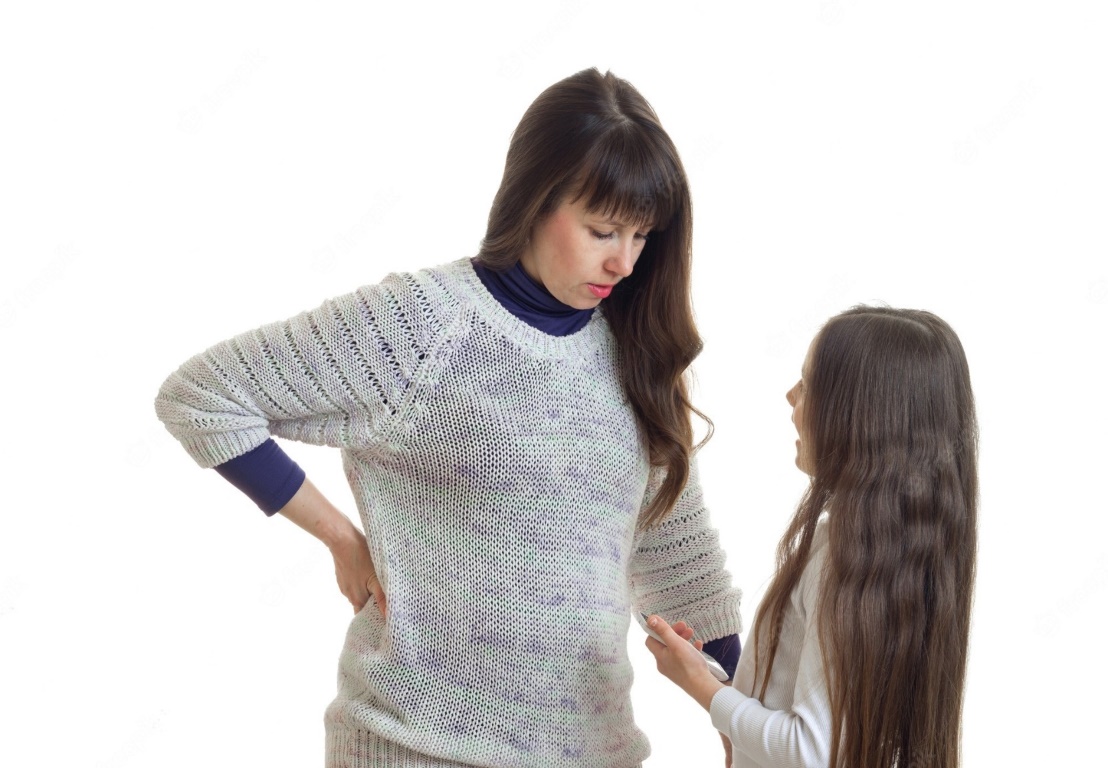 GRAMMAR  “Modal verb Could”
Student´s book pg 11 ex 9
Modal Could is used to request something in a formal situation (not used in offers)
Could I borrow your book?
Could I have a bag of cough drops?
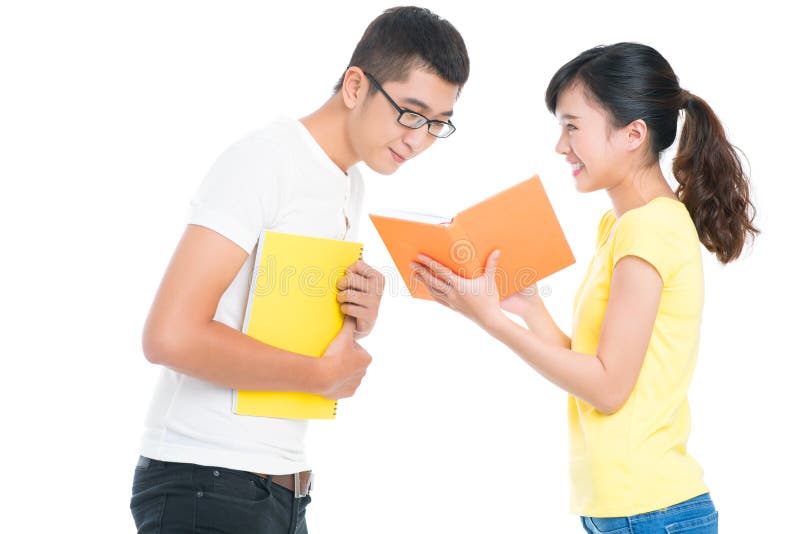 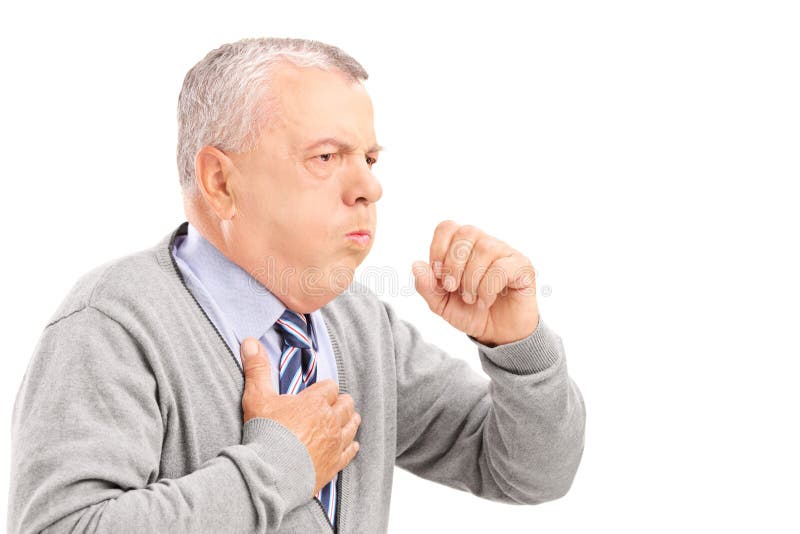 GRAMMAR  “Modal verb May”
Student´s book pg 11 ex 9
Modal May is used to offer help or request something(ask for permission) in a very formal situation.
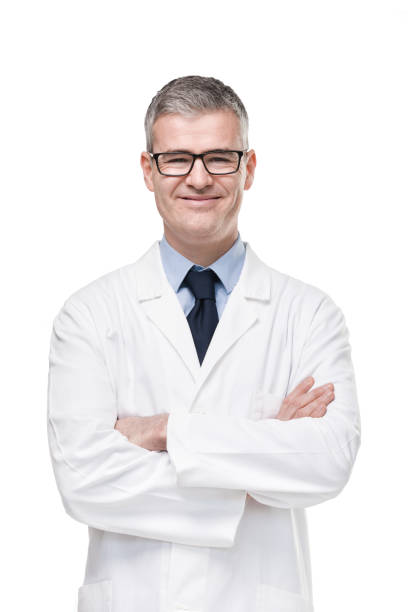 May I go to the restroom?
May I help you?
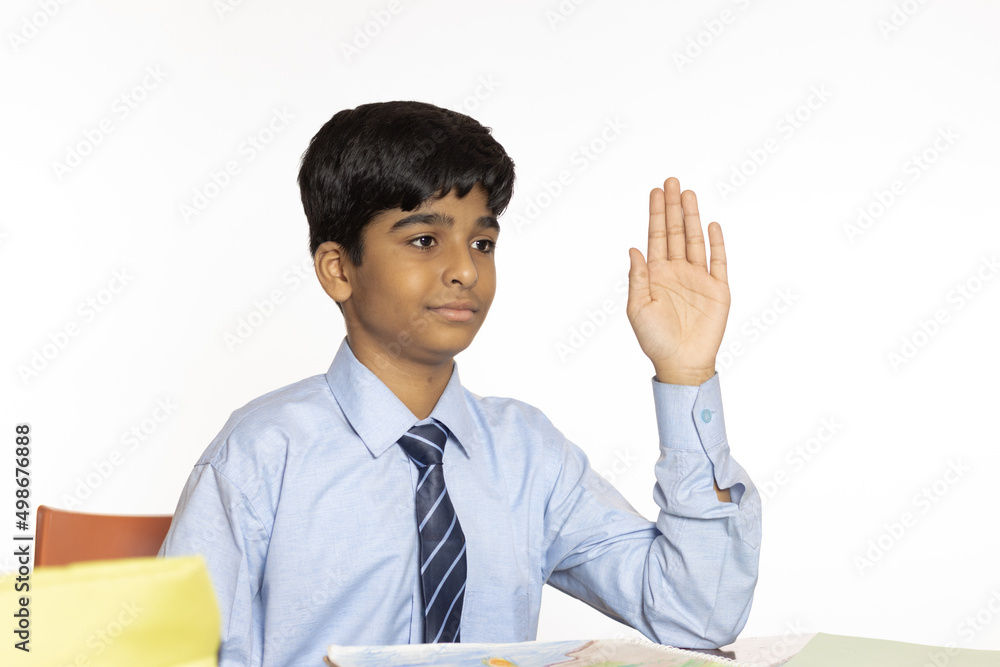 Grammar practice
Complete the following using modals May, Could or Can
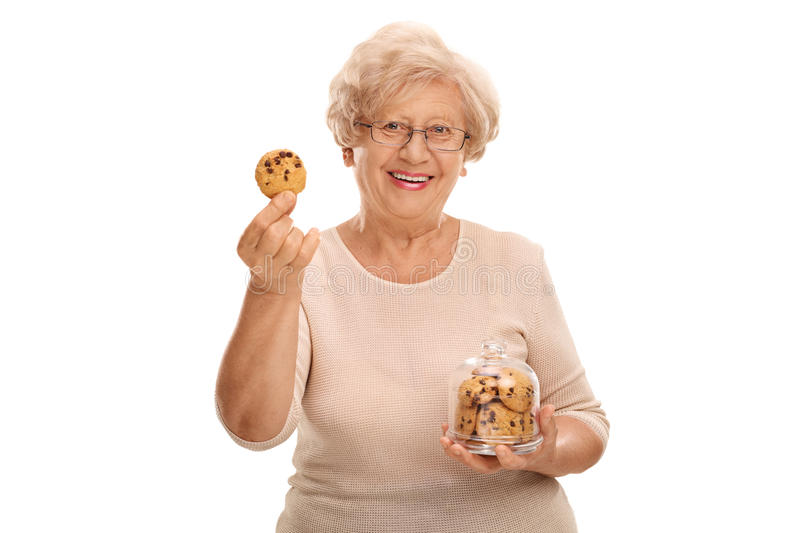 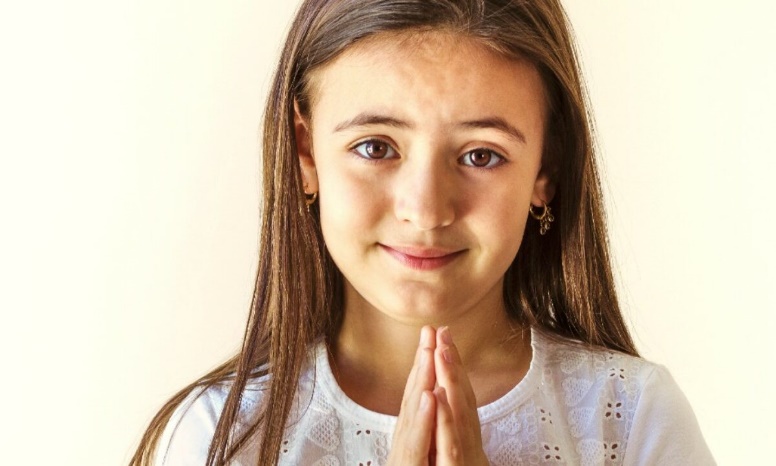 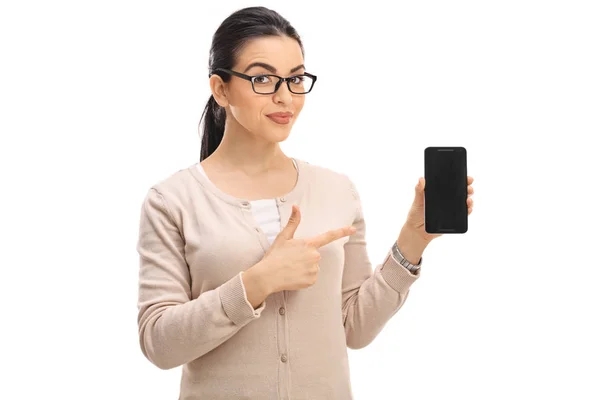 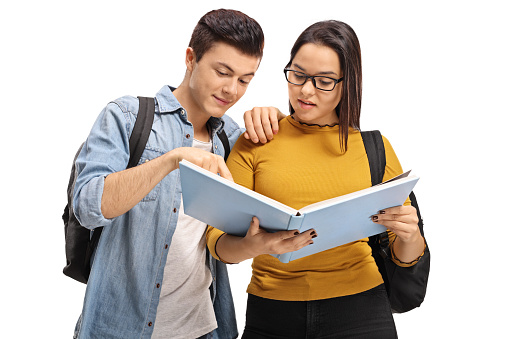 Grammar practice
Unscramble the following questions.
GRAMMAR  “Modal verbs could, should to give suggestions”
Modals  Could, Should to give suggestions.
Use Should expresses one´s opinion as suggestion on an action to take. 
Use Could is an idea or option to suggest an alternative or possibility.
Use the expression Why don’t you … to convince someone about your idea.
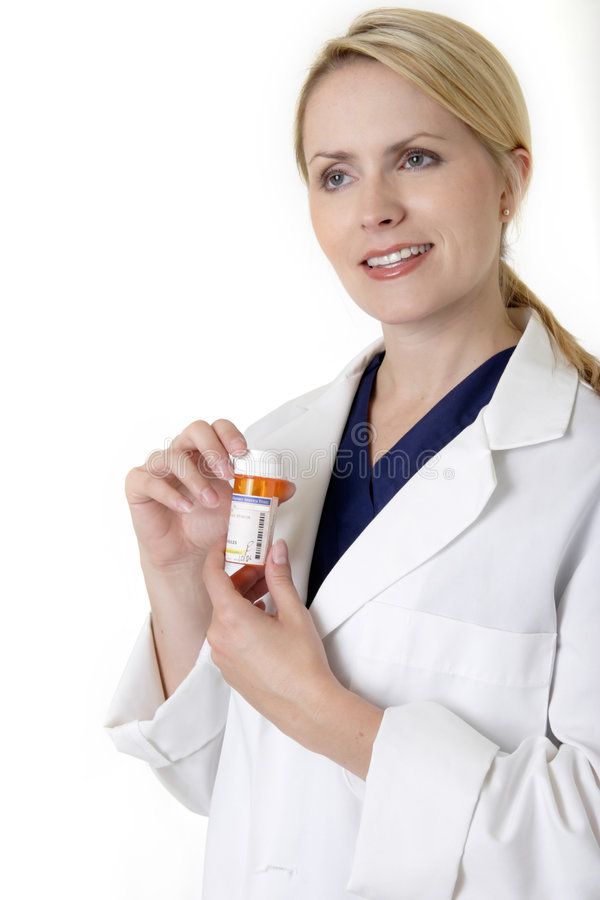 You could try this new cough syrup
You should drink this herbal tea..
Why don´t  you try this new cough drops
GRAMMAR  “Modal verbs could, should to give suggestions”
Statement structure with modals
Statement structure with Why don´t…
GRAMMAR “Modal verbs could, should ”
Student´s book pg 11 ex 9
Modals  Could, Should are used to give suggestions.
Use Should expresses one´s opinion as suggestion on an action to take.
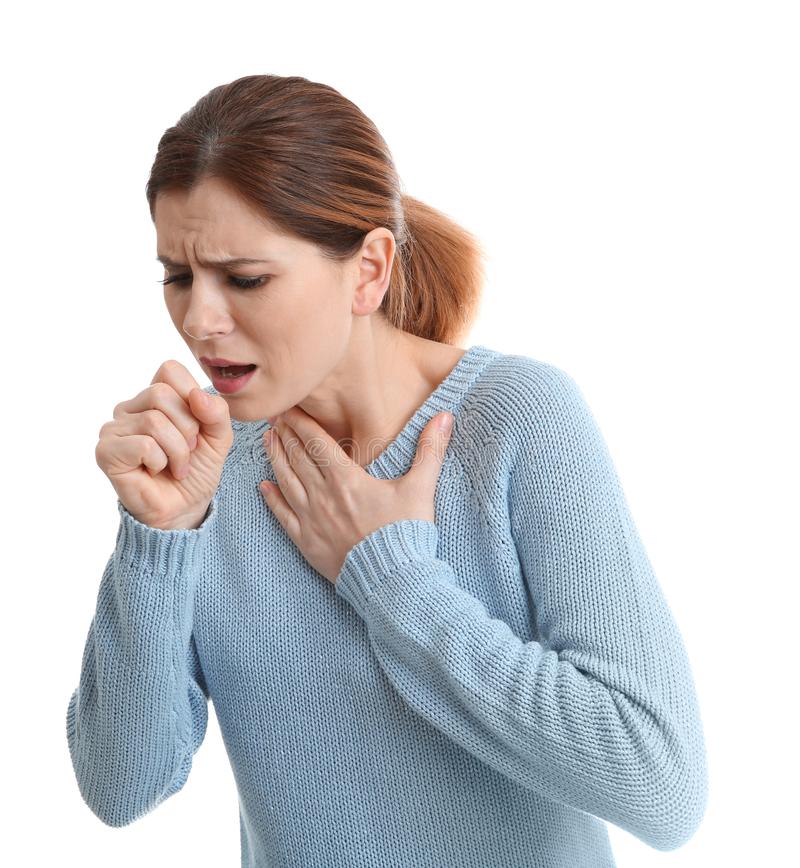 What do you suggest for a cough?
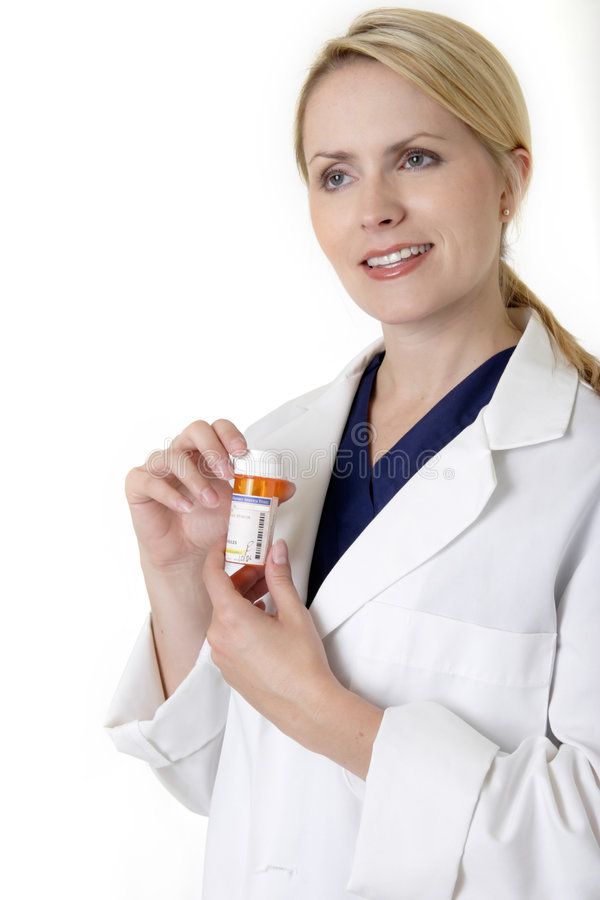 You should drink this herbal tea.
GRAMMAR “Modal verbs could, should ”
Student´s book pg 11 ex 9
Modals  Could, Should are used to give suggestions.
 Use Could is an idea or option to suggest an alternative or possibility.
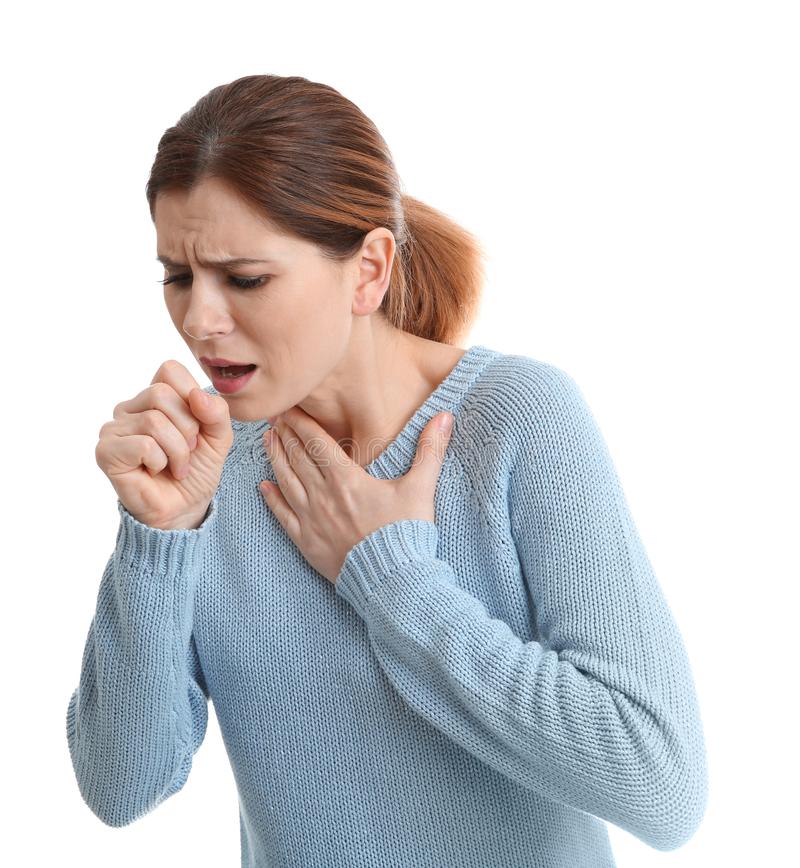 What do you suggest for a cough?
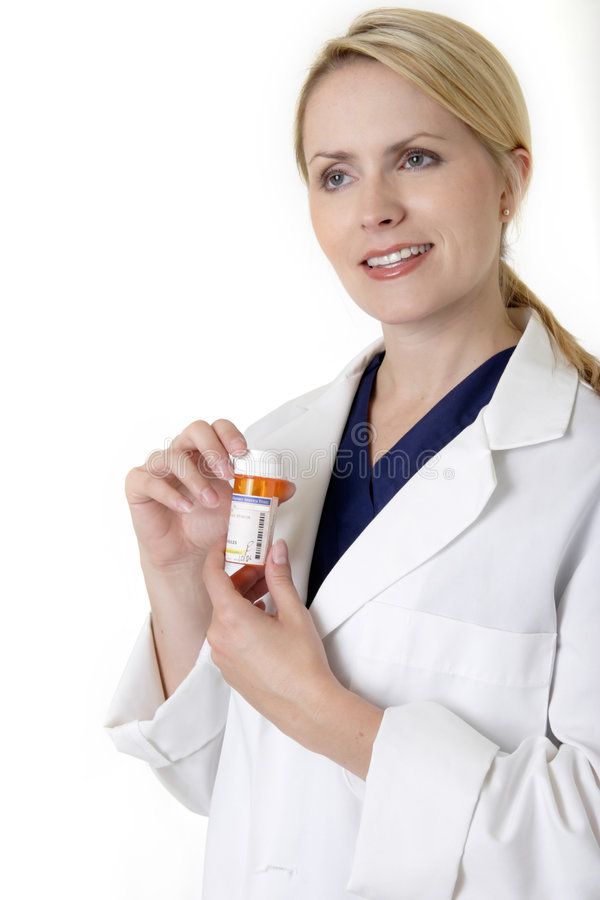 You could try this new cough syrup
you could take some cough drops.
GRAMMAR “Modal verbs could, should ”
Student´s book pg 11 ex 9
Use Why dont you….  Is also a common phrase used to give suggestions.
It is used to convince someone about your idea.
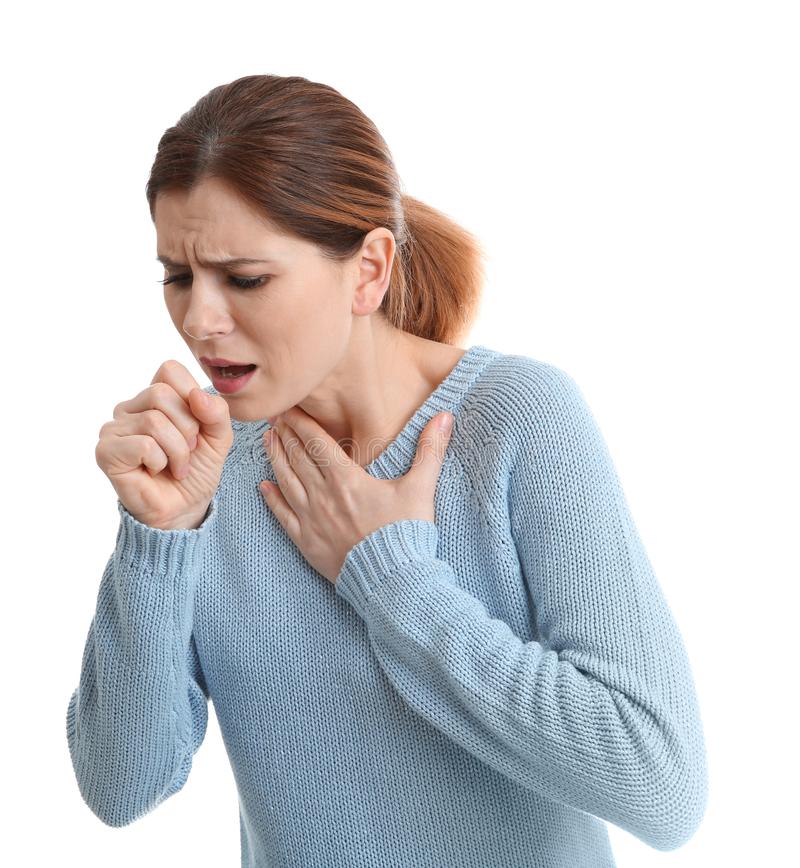 What do you suggest for a cough?
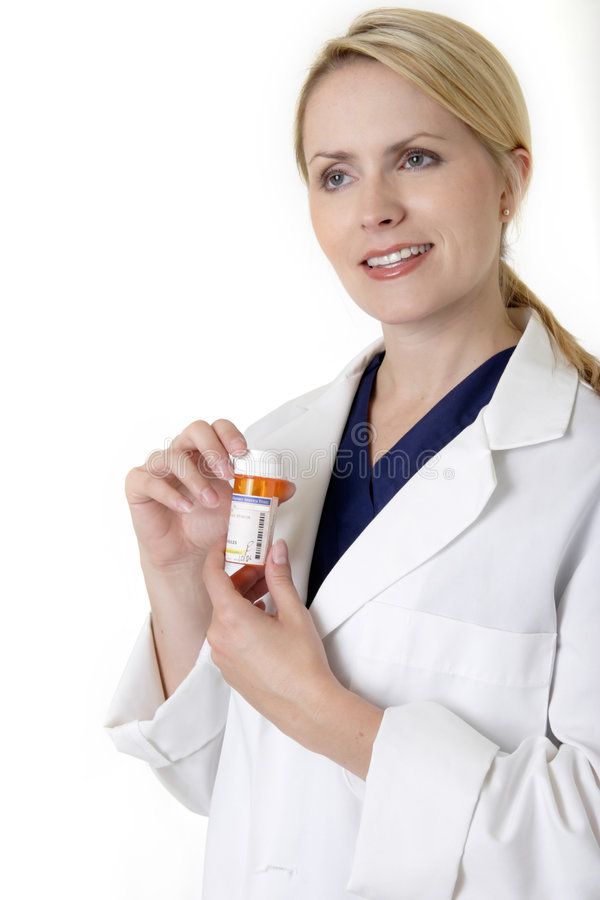 Why don´t you try this new cough drops.
Listening practice “Can you suggest anything?”   Studentbook pg 11 ex 2
A. Listen and practice
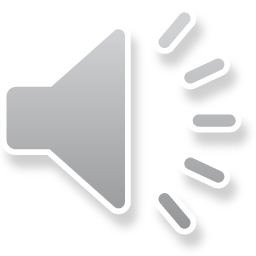 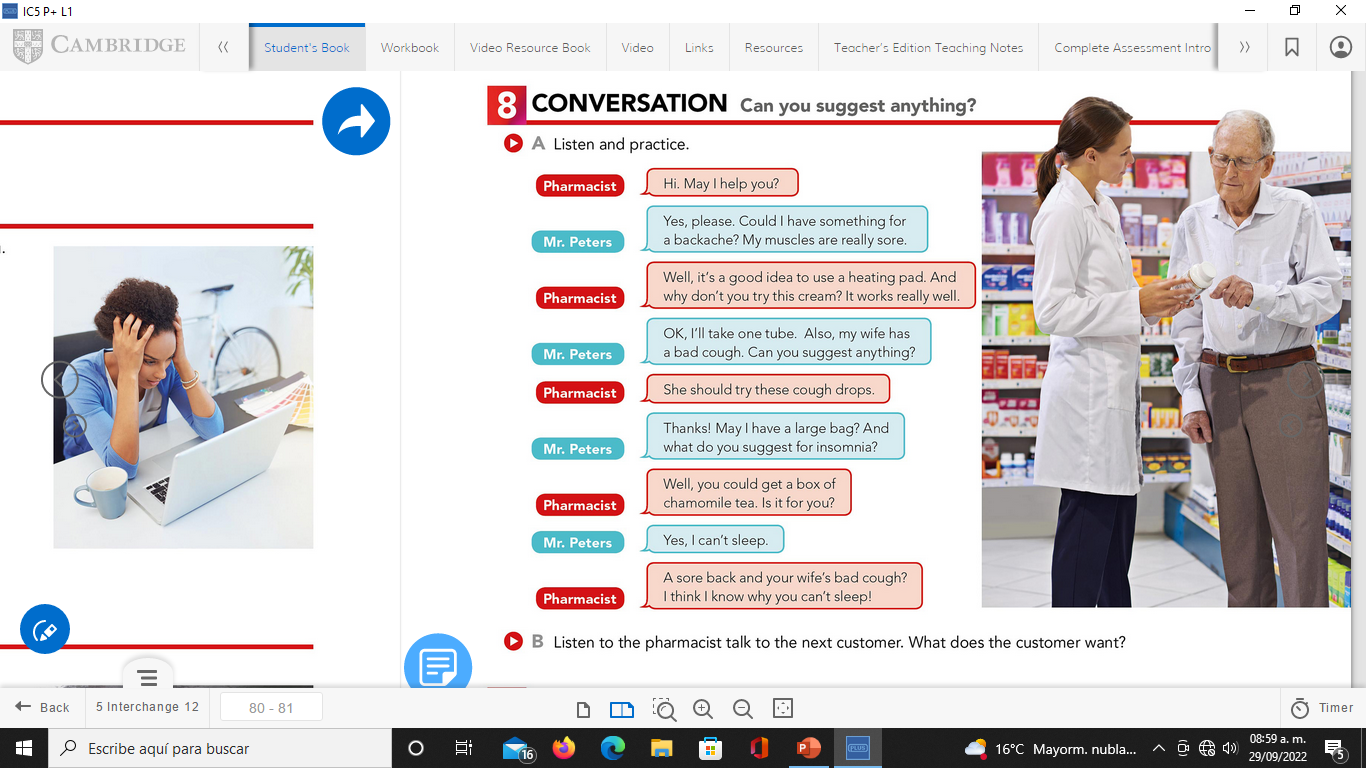 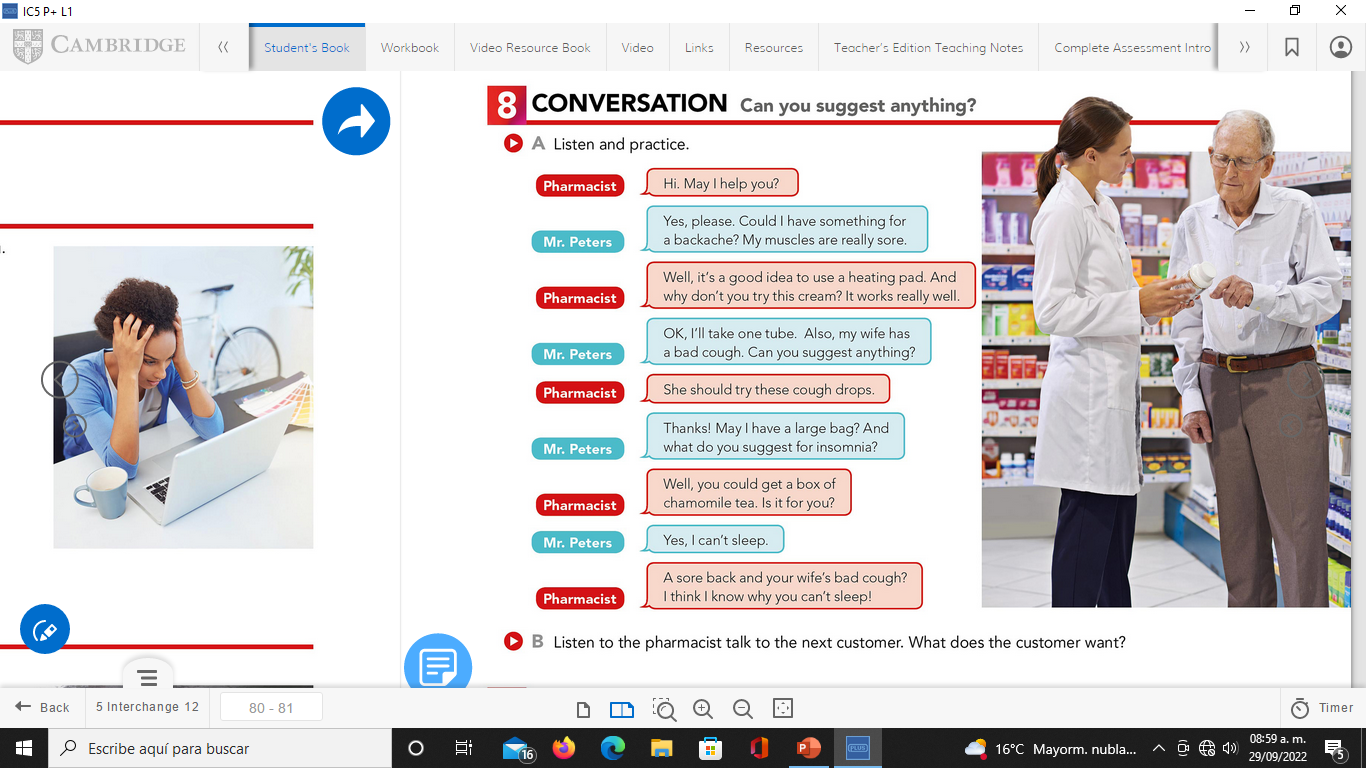 B. Listen to the pharmacist talk to the next customer.
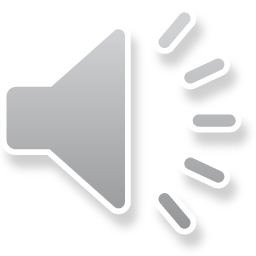 What does the customer want?
Grammar practice
Studentbook pg 11 ex9
Choose the correct words. Then compare and practice with a partner.
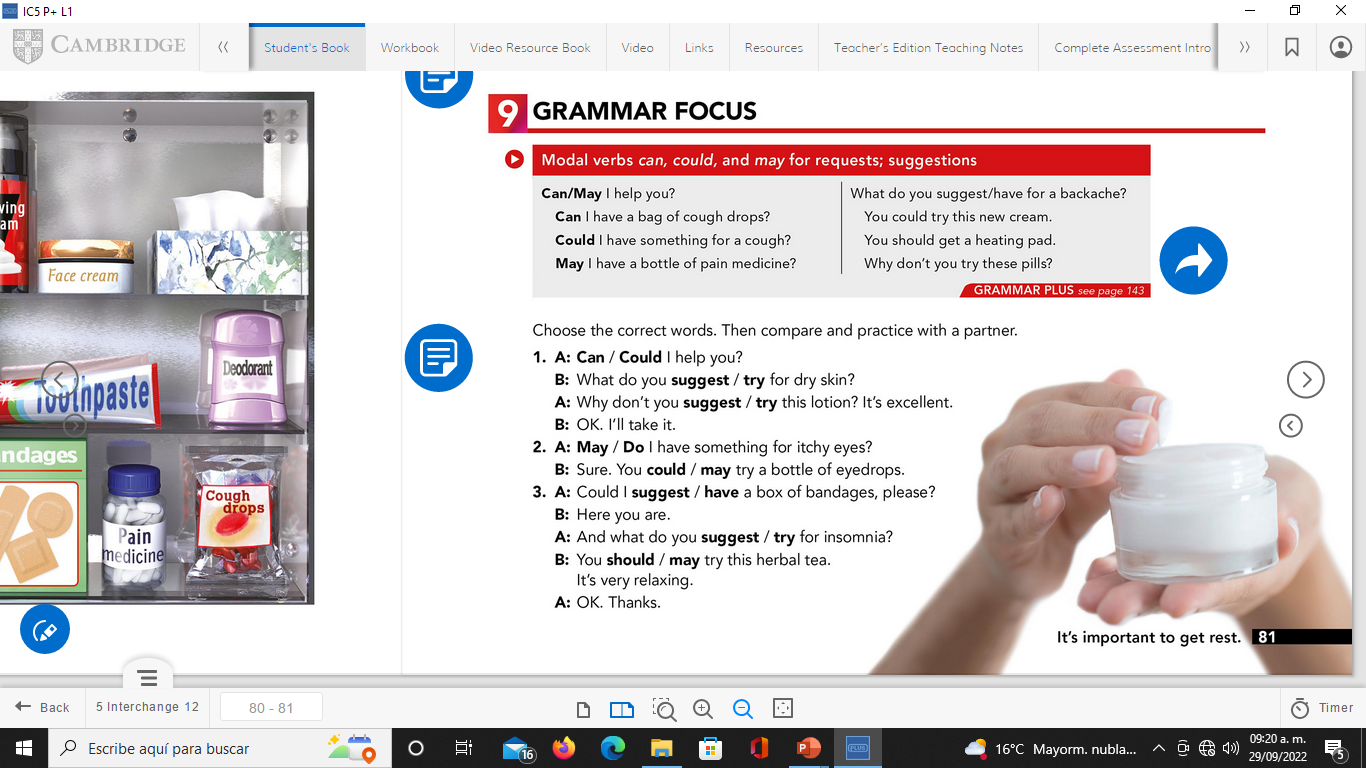 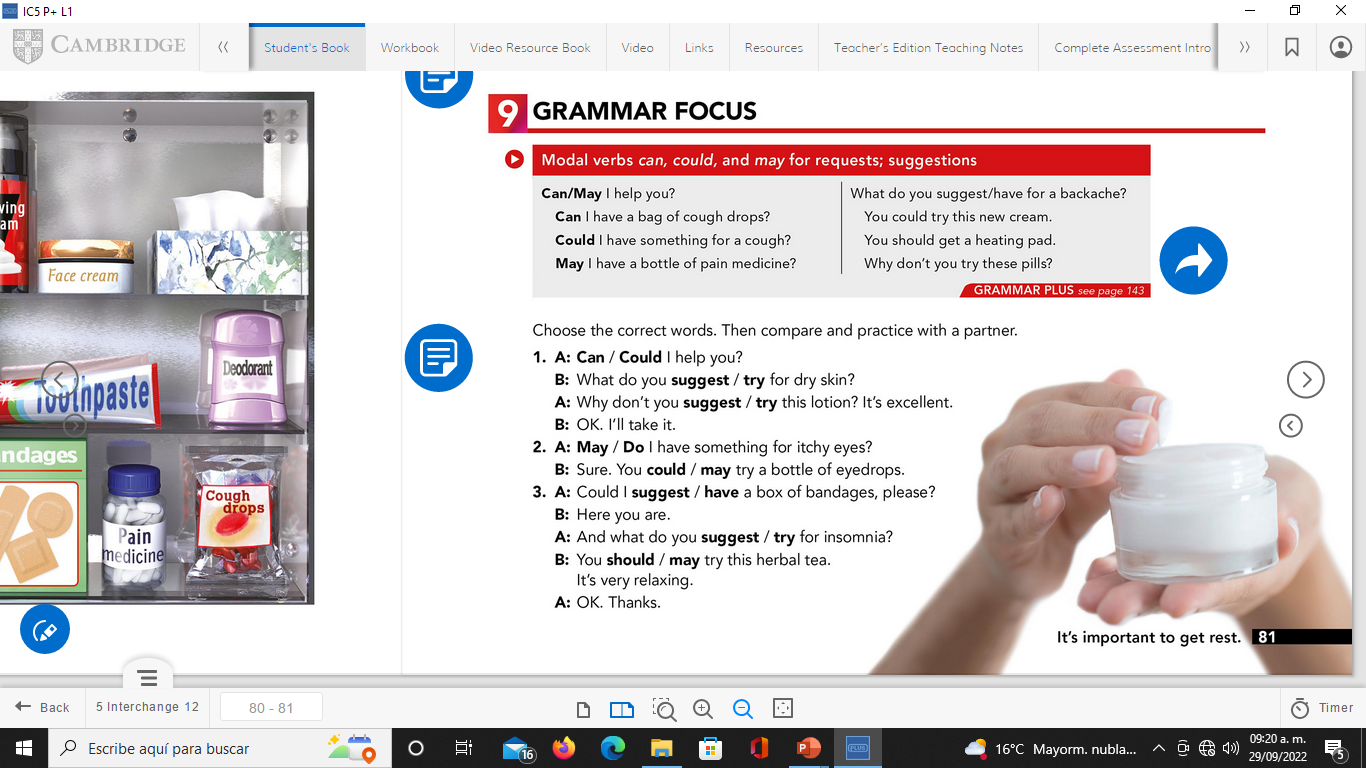 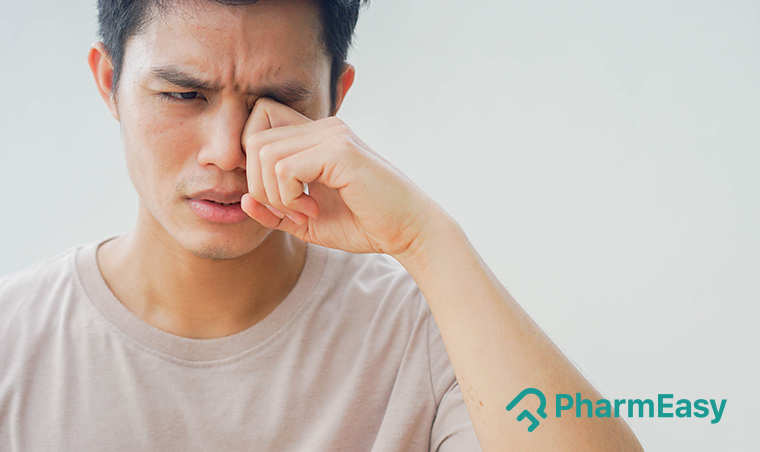 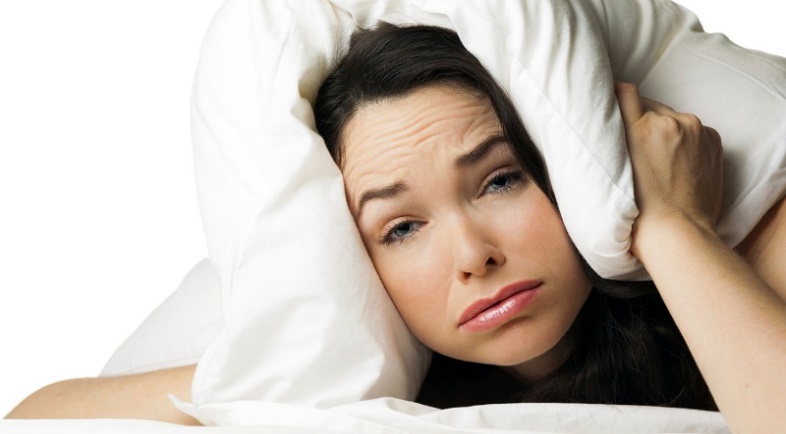 Grammar practice
Workbook pg 11 ex6
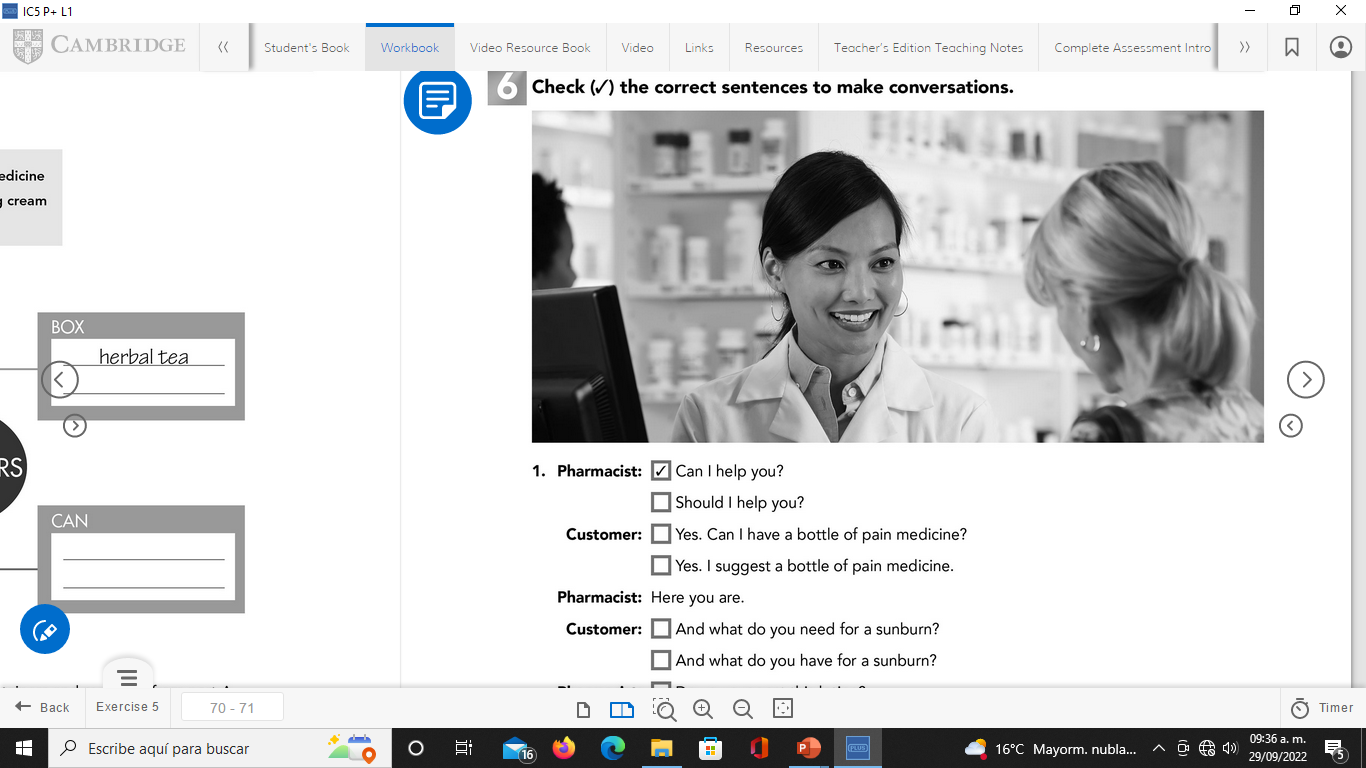 Check the correct statements to make conversation.
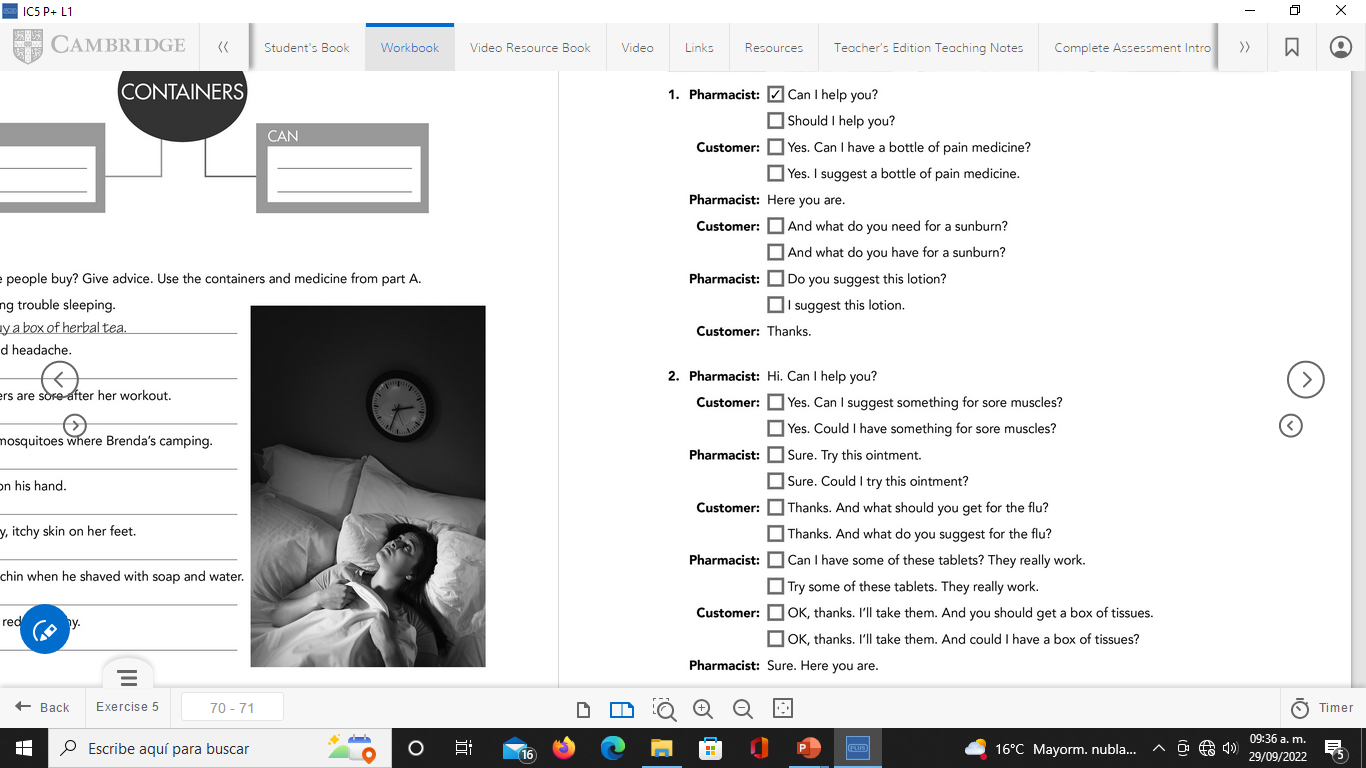 Grammar practice
Workbook pg 11 ex6
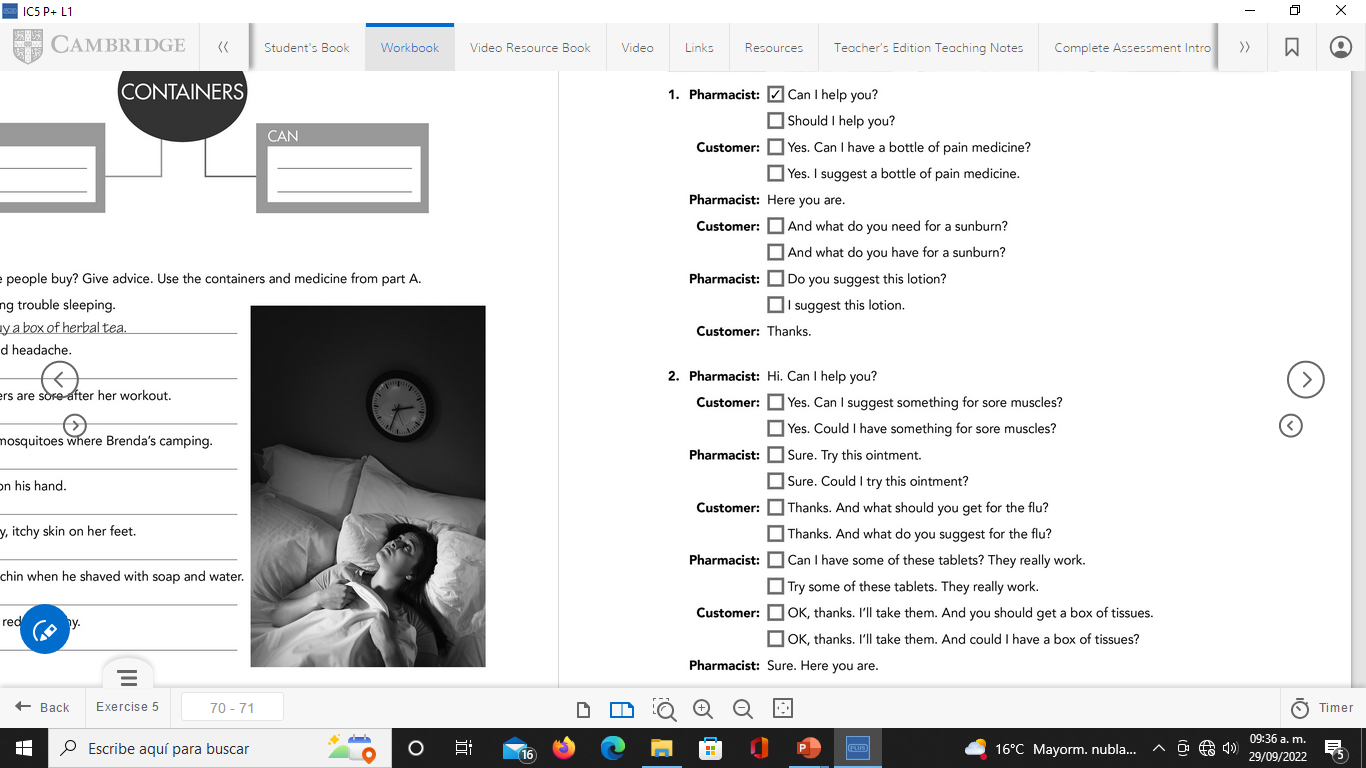 Grammar practice
Interchange resources
Number the lines of the conversation.
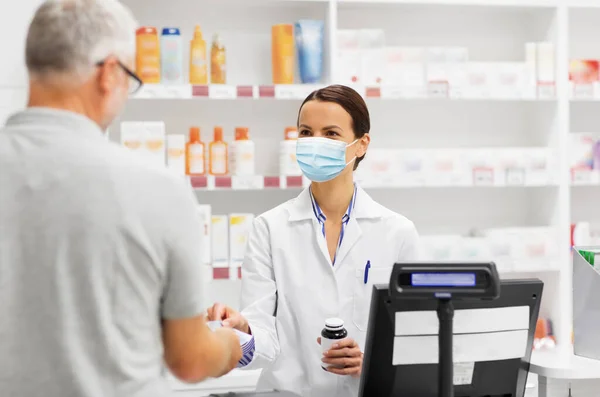 __1__  May I help you?
__5__  Sure. Anything else?
__6__  No, thanks. Oh, I almost forgot. Could I have a box of tissues?
__7__  Here you go.
__2___  Yes. What do you suggest for a sunburn?
__4___  OK, I’ll take it. And can I have a bottle of vitamin C, please?
__3__  You should try this lotion. It really works!
Grammar practice
Student´s book pg 83 ex 2
Number the lines of the conversation. Then write the conversation below.
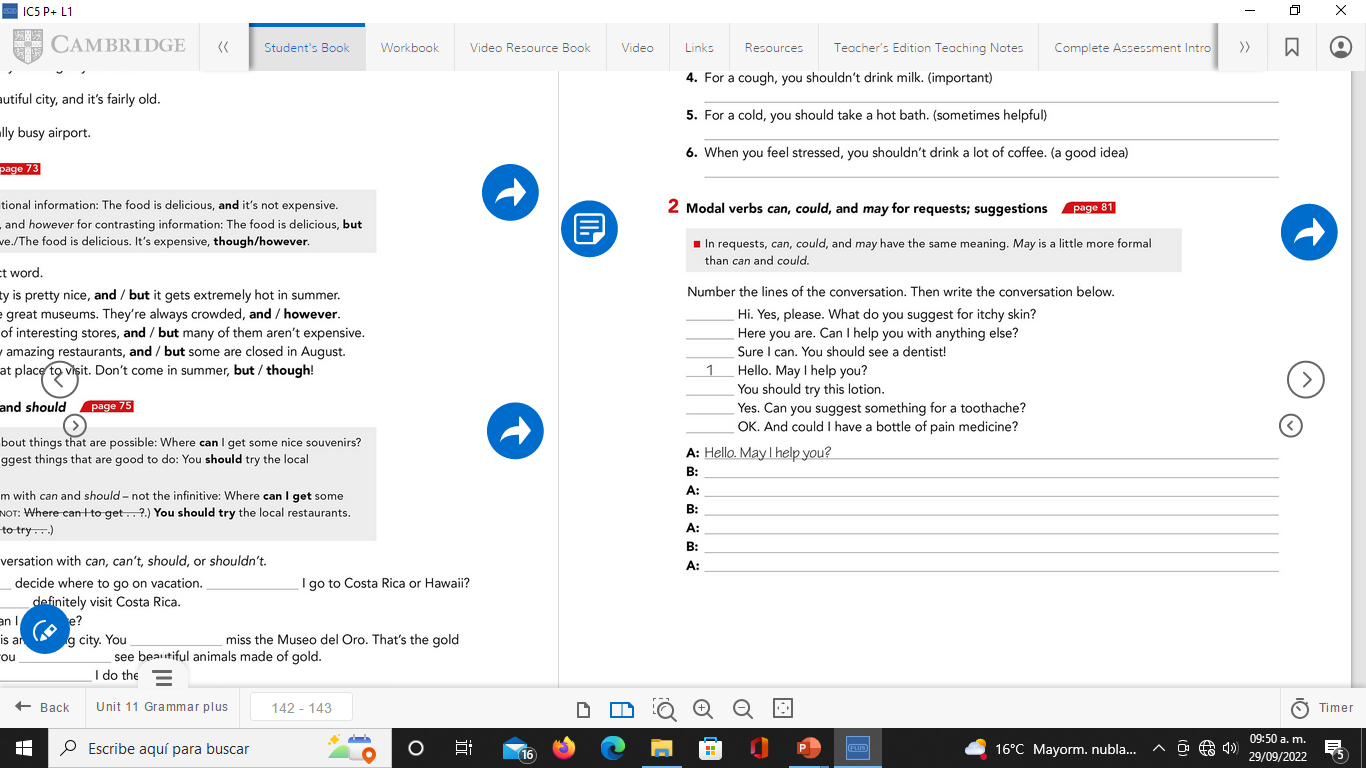 2
5
7
3
6
4
Grammar practice
Workbook pg 12  ex7
Complete this conversation with the correct words.
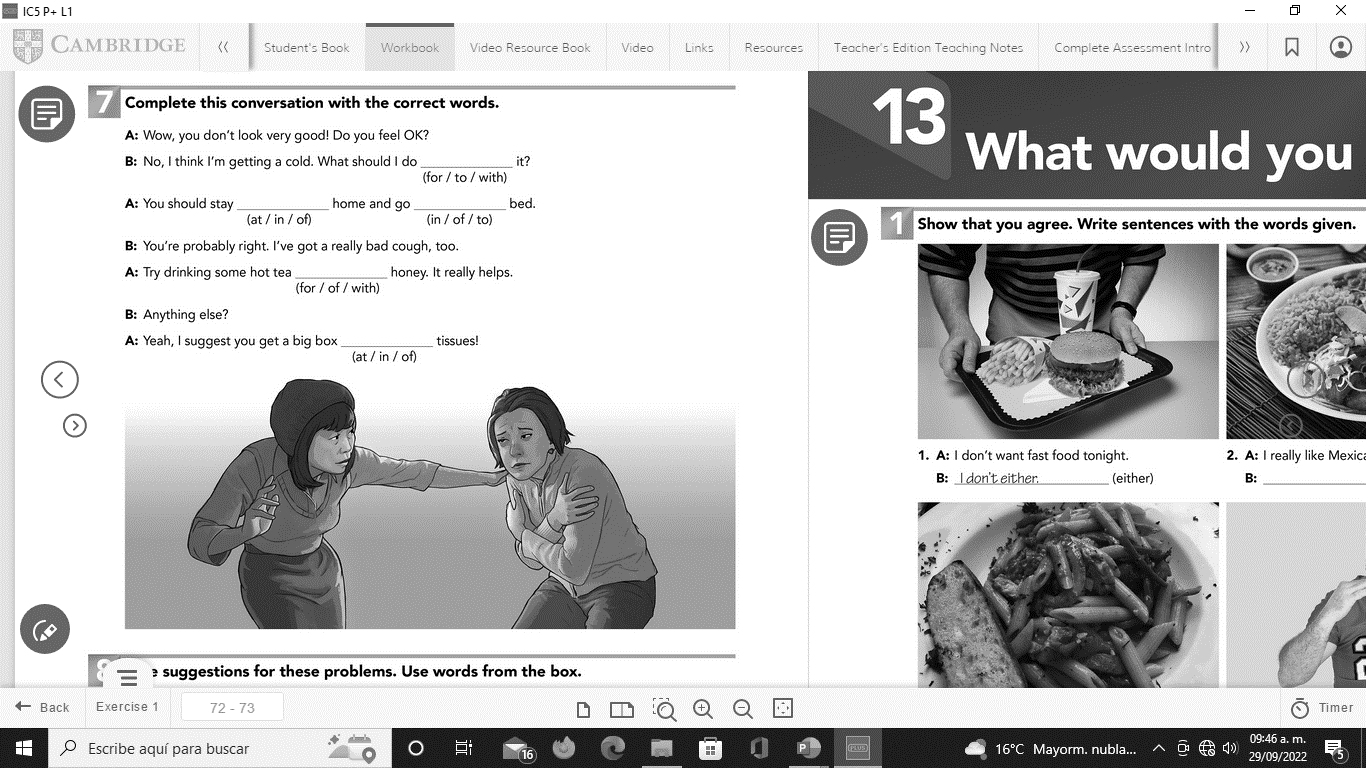 for
at
to
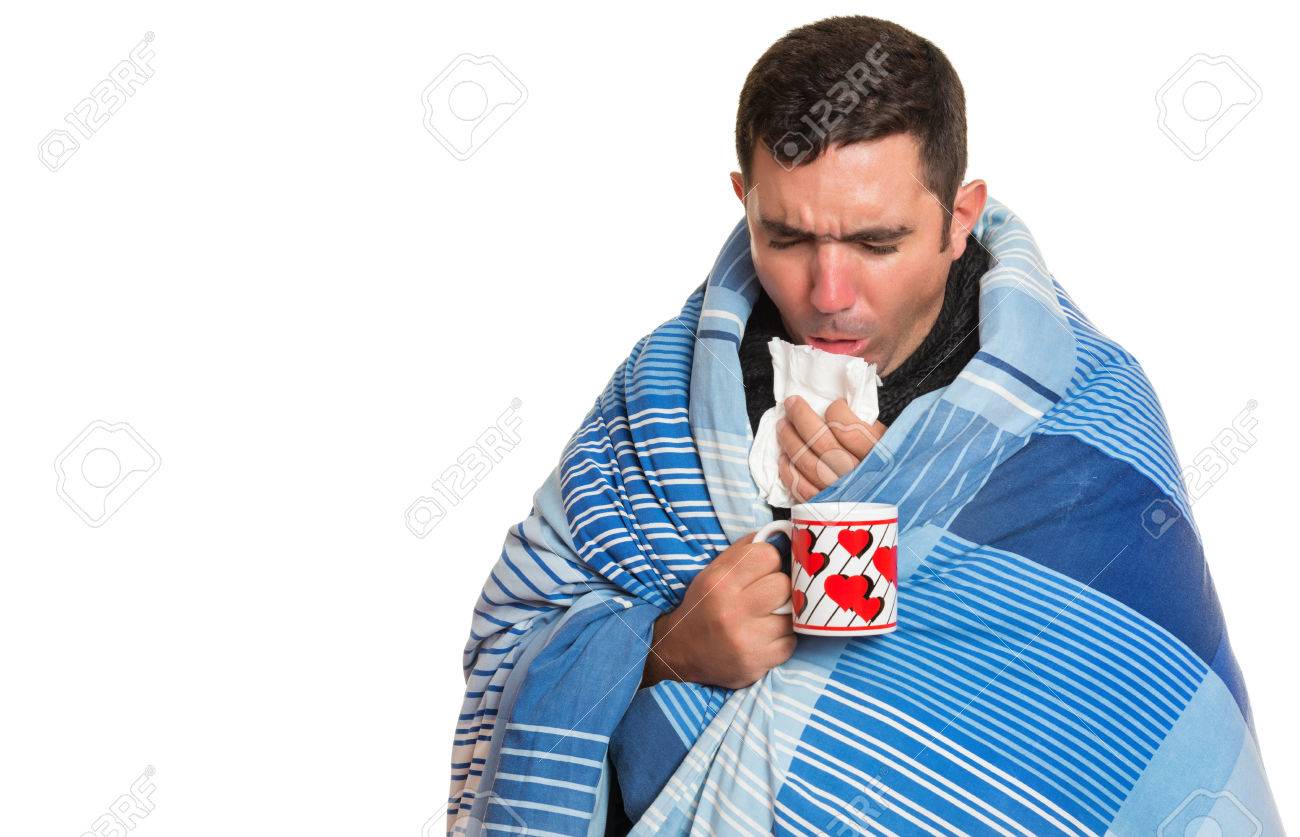 with
of
Speaking practice roleplay “Can I help you?”
Studentbook pg 12 ex 11
Role play a conversation with the following options of situations.
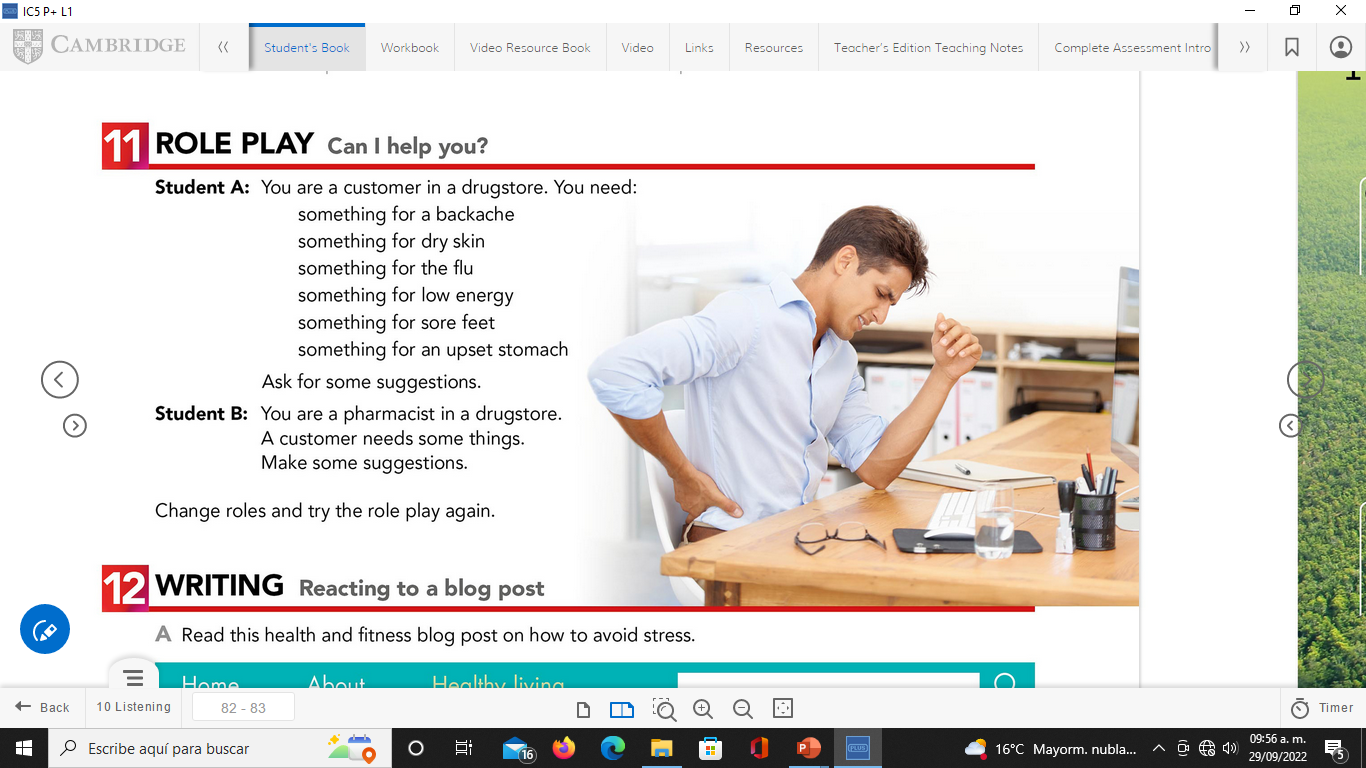 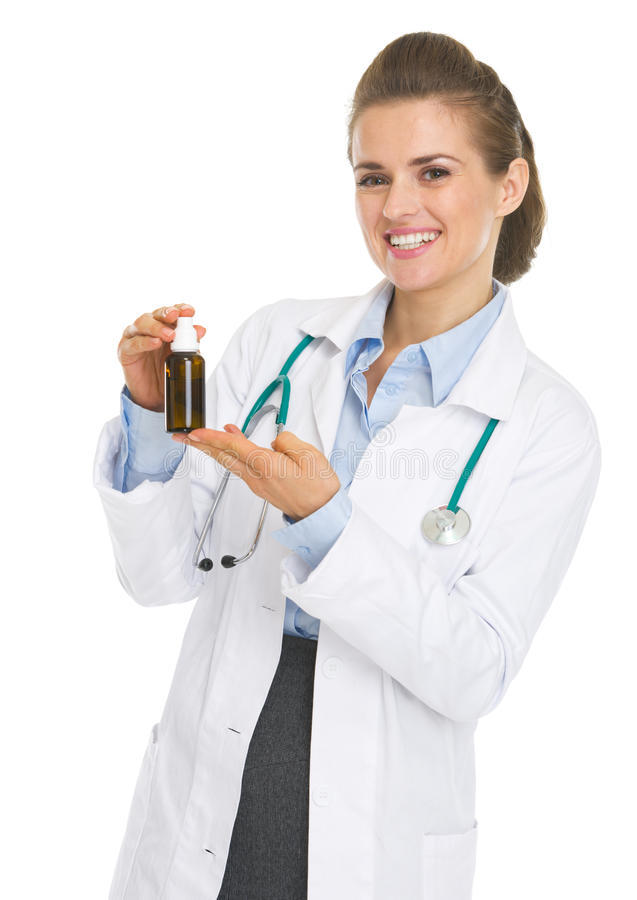 Pharmacist: Good morning
Customer: Good morning
Pharmacist: Can i help you?
Customer: Yes. What do you suggest for a backache?
Pharmacist: You should try this heat pad it Really works
Customer: OK, I’ll take it. And can I have a bottle of analgesics, please?
Pharmacist: Sure. Anything else.
Customer: No, thanks. Oh, I almost forgot. Can you suggest something for a dry skin.
Pharmacist: : You should try this oinmetn or jar of face cream
Customer: Ok I’ll take it
Pharmacist:  here you go 
Customer: Thanks 
Pharmacist: You are welcom
Reading/Writing practice
Studentbook pg 12  ex12
A. Read this health and fitness blog post on how avoid stress.
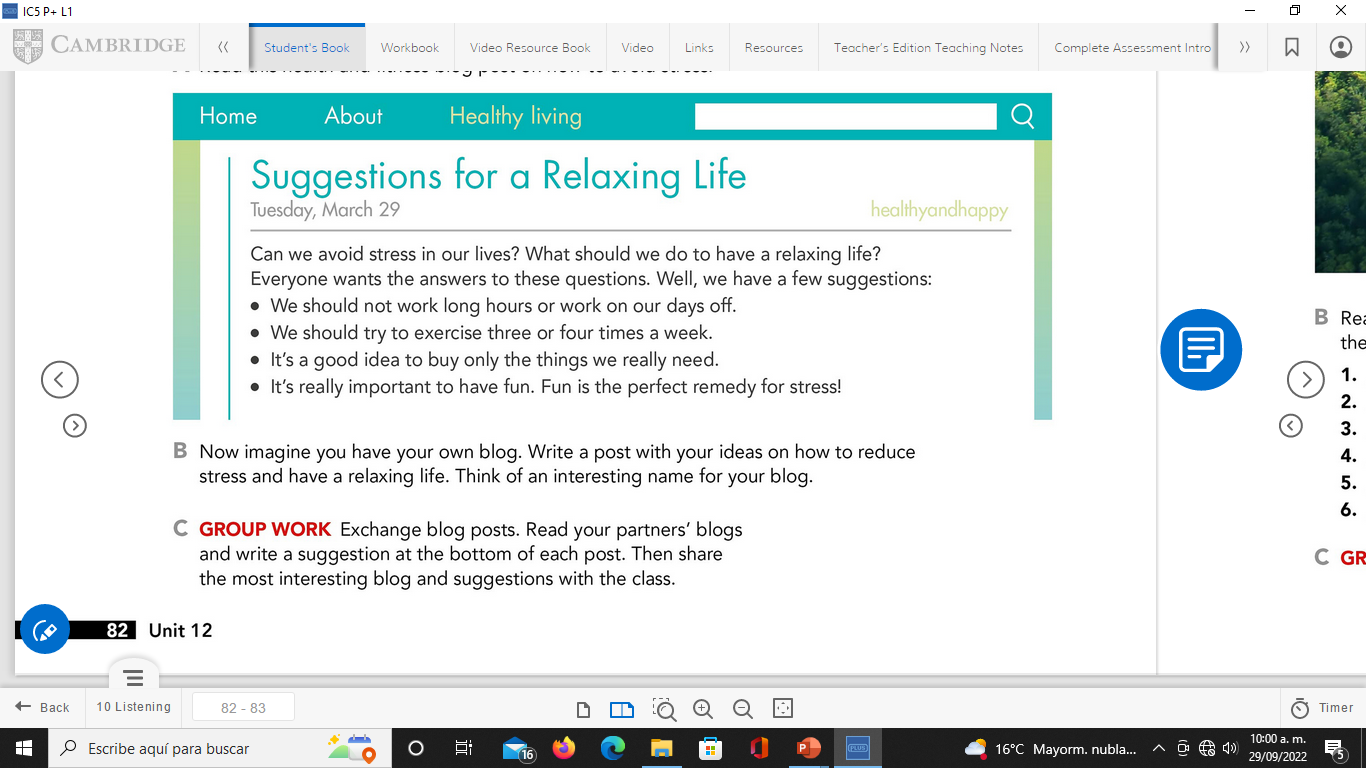 B. Write three other suggestions to complement this post.